Central Avenue Bus Rapid Transit
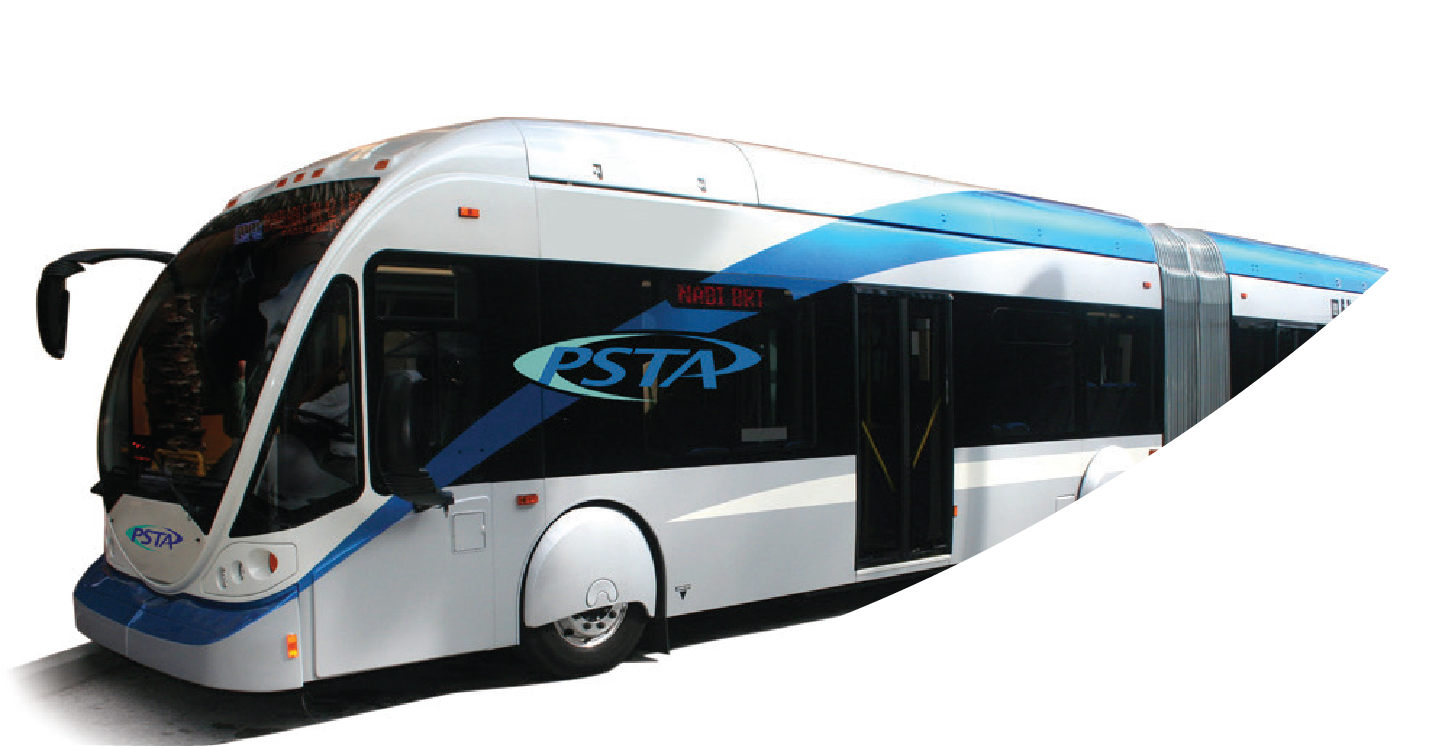 Hillsborough MPO
January 10, 2018
Central Ave BRT Overview
Identified as a future premium transit route in 2003
Included in the MPO’s Long Range Transportation Plan
Currently in the Federal Project Development process
50% federal funds 
25% state, 25% local  
Broadly supported
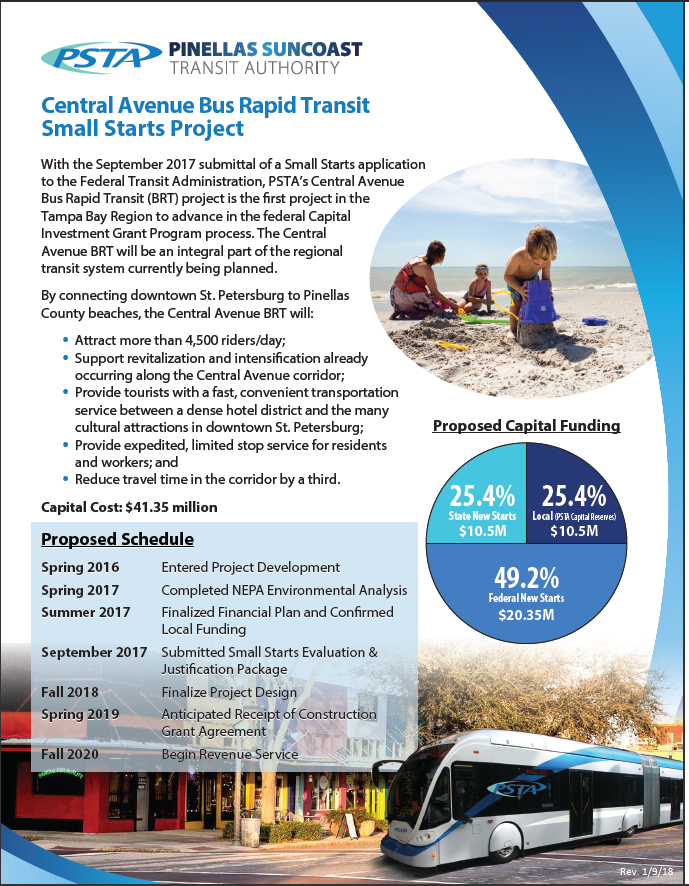 [Speaker Notes: The Central Ave Corridor has long been identified as a top corridor for premium transit in Pinellas County.  It is currently included in the MPO’s LRTP and is in the federal Project Development process which will allow for us to apply for federal funds for 50% of the capital funds, to be matched by 25% state and 25% PSTA.   Support from chambers, USF, City of St. Petersburg,]
Planning Started 2 Years Ago with $500K from FDOT
3
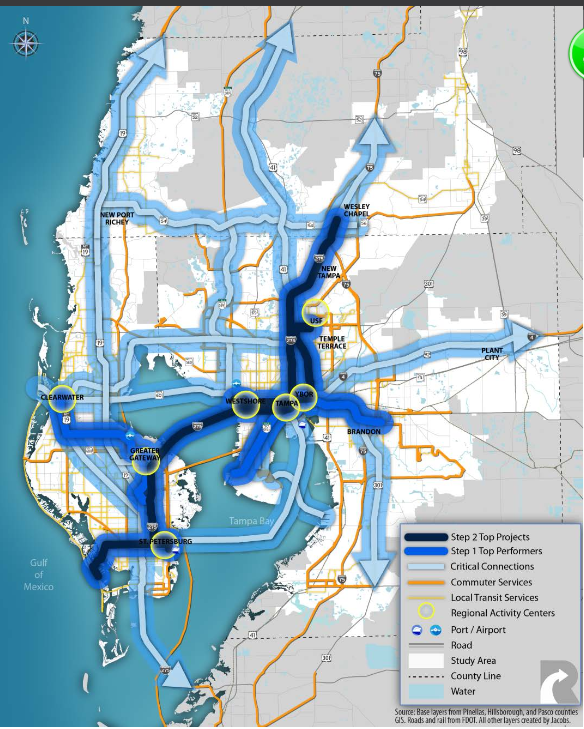 Central Ave BRT Key Features
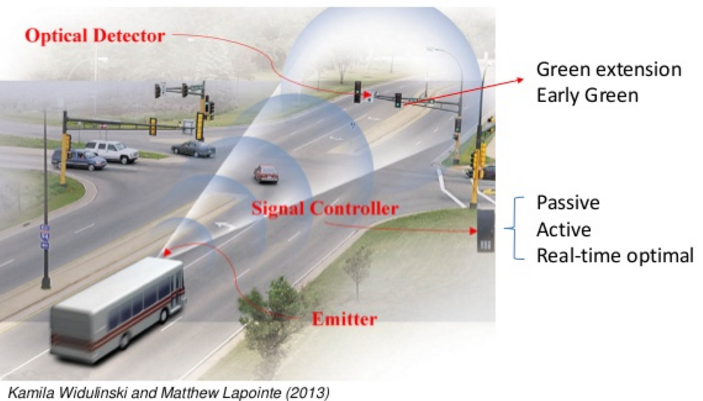 17 Stations
35 minute trip
60’ Articulated Vehicles
Transit Signal Priority
Left side running on 1st Aves
Designated Business Access and Transit Lane
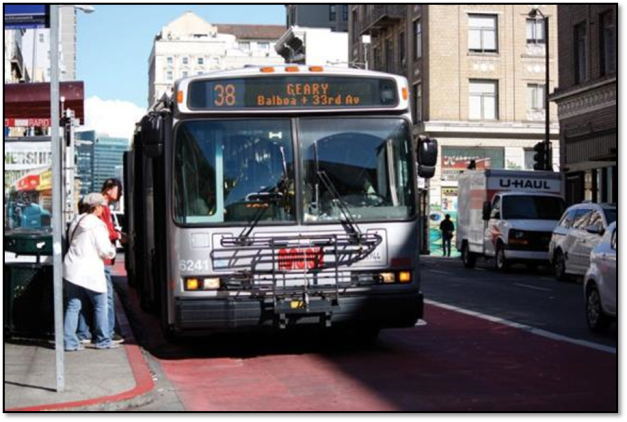 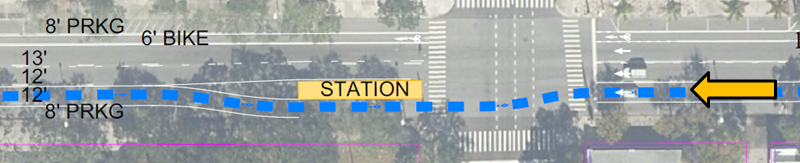 [Speaker Notes: The Central Ave Corridor has long been identified as a top corridor for premium transit in Pinellas County.  It is currently included in the MPO’s LRTP and is in the federal Project Development process which will allow for us to apply for federal funds for 50% of the capital funds, to be matched by 25% state and 25% PSTA.   Support from chambers, USF, City of St. Petersburg,]
Station Example
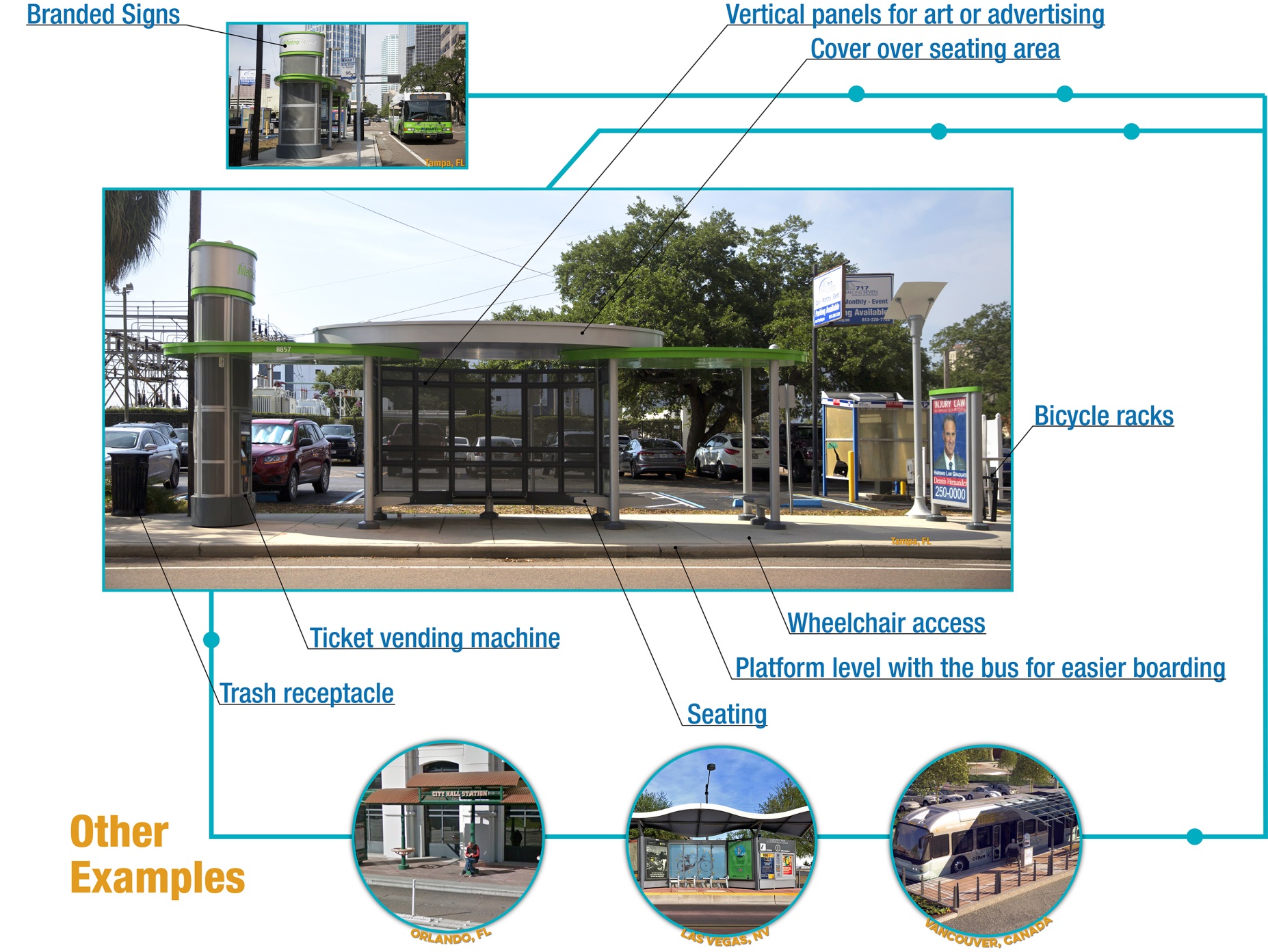 Vehicle Example
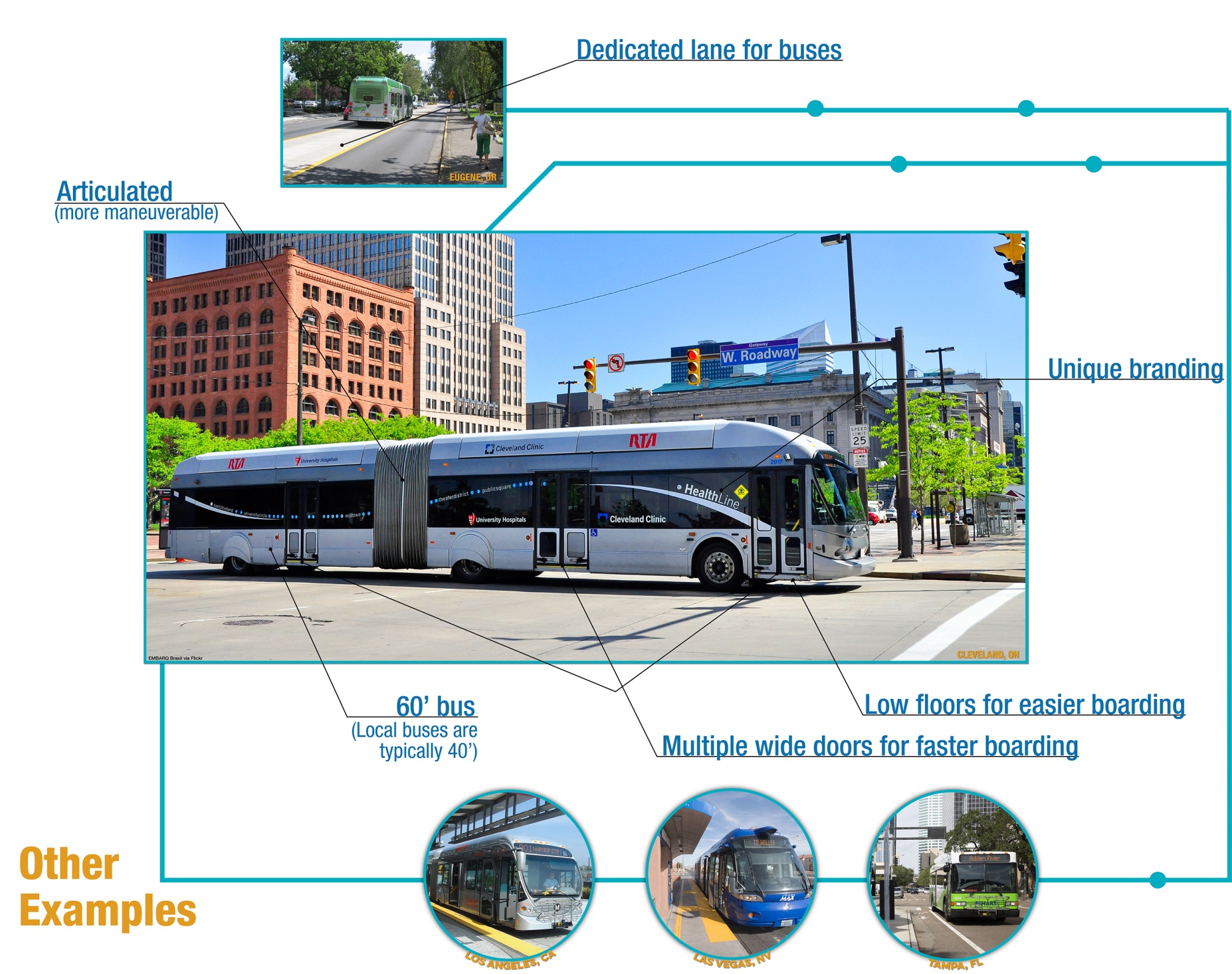 BAT Lanes
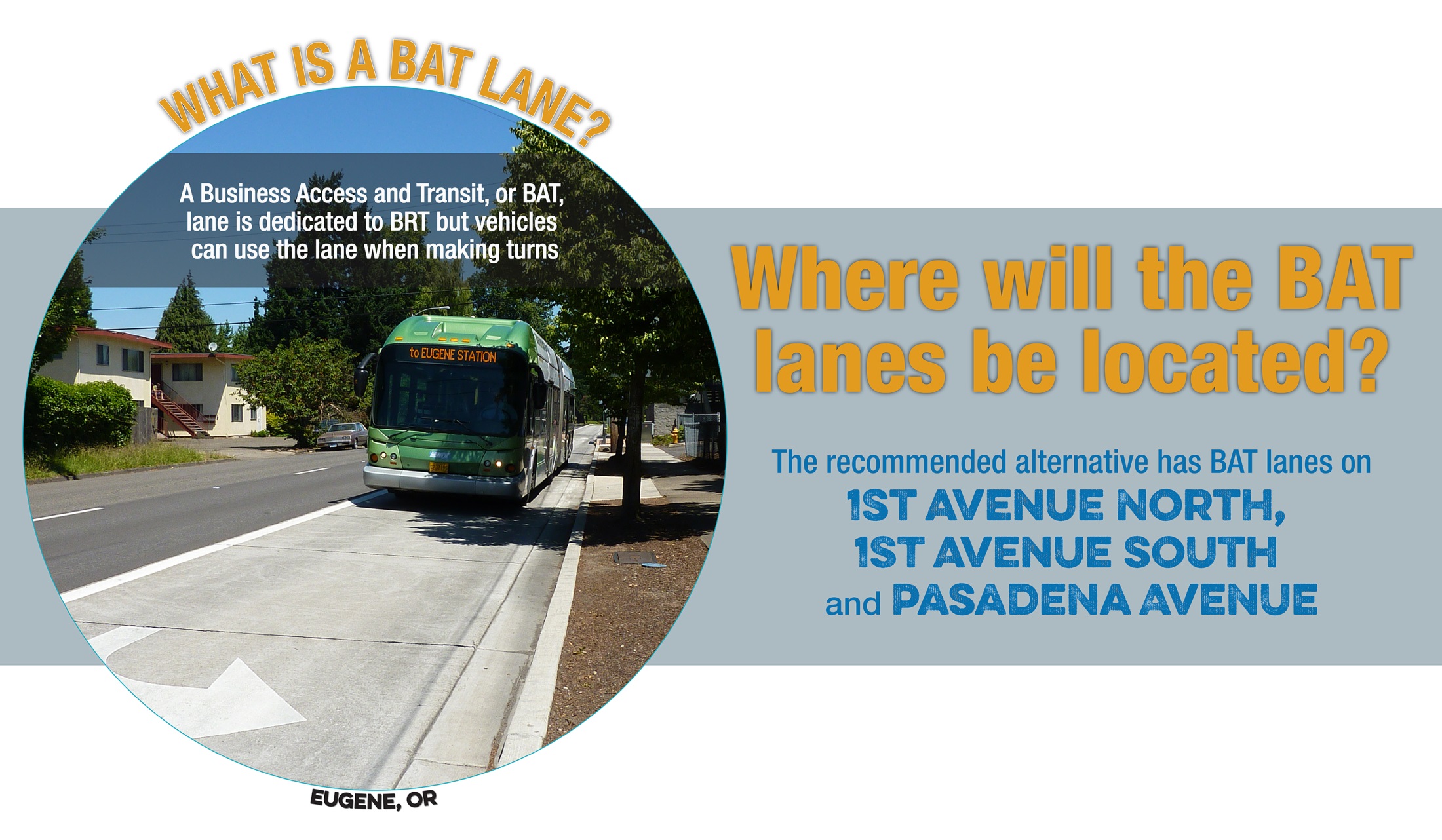 Painted BRT Lane
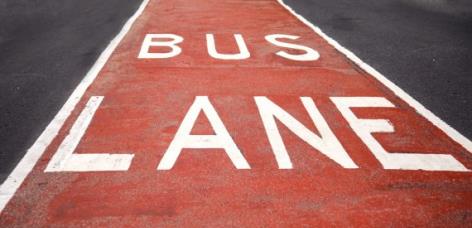 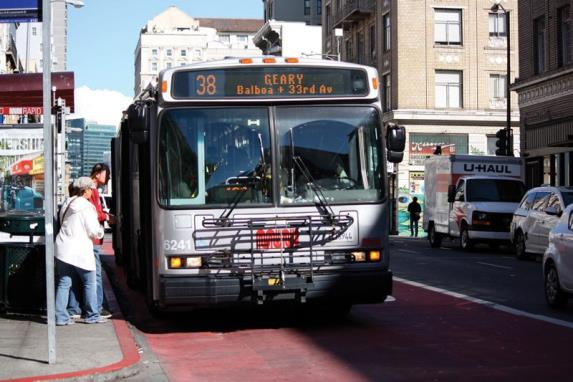 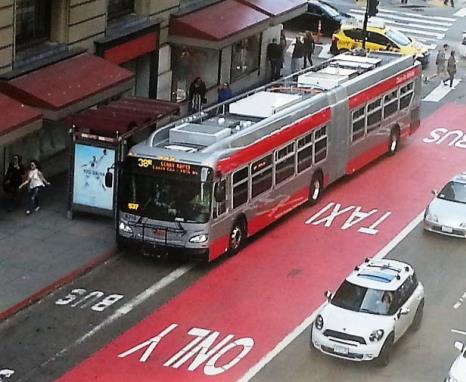 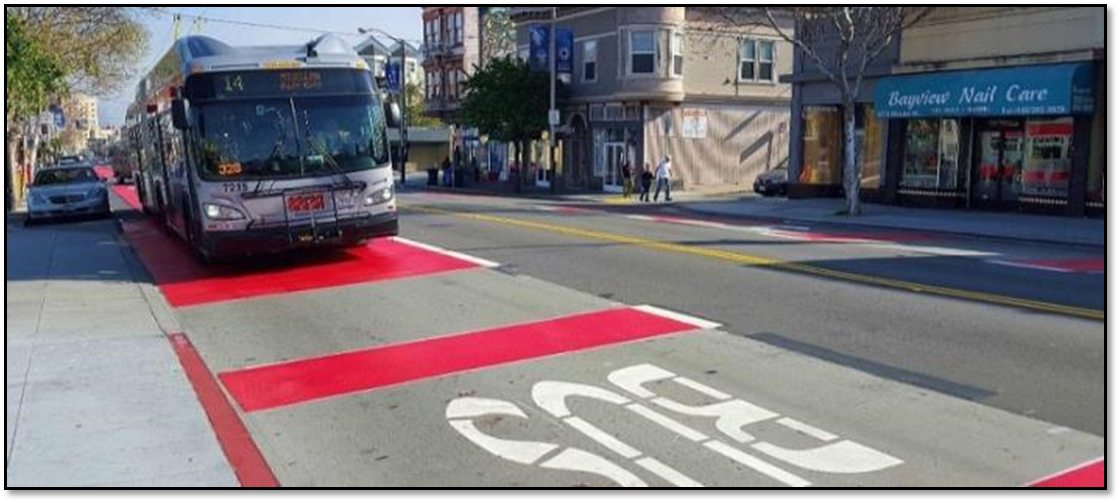 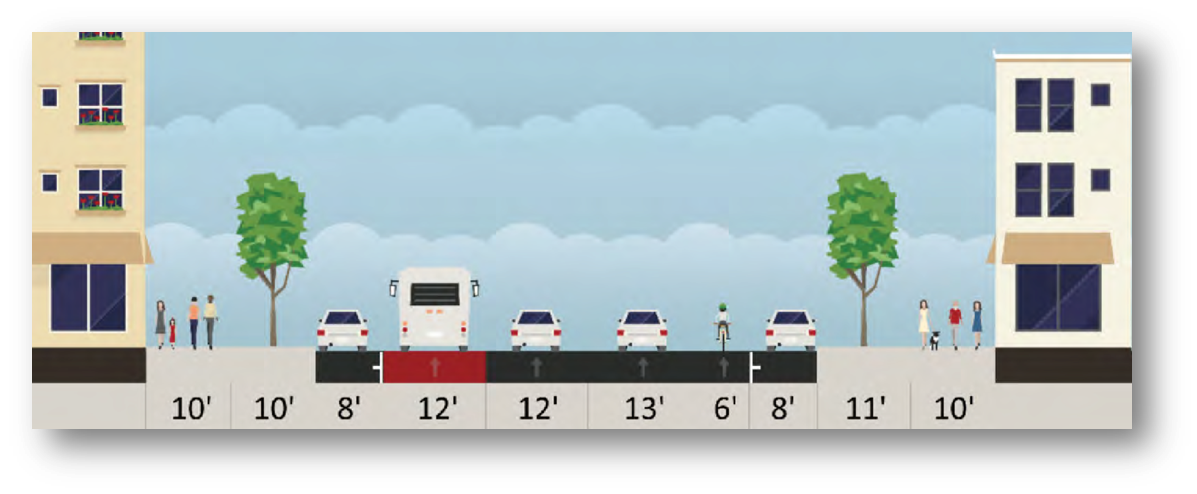 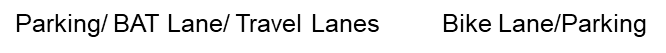 GOAL: To get project funding in FY 2019 Federal Budget:
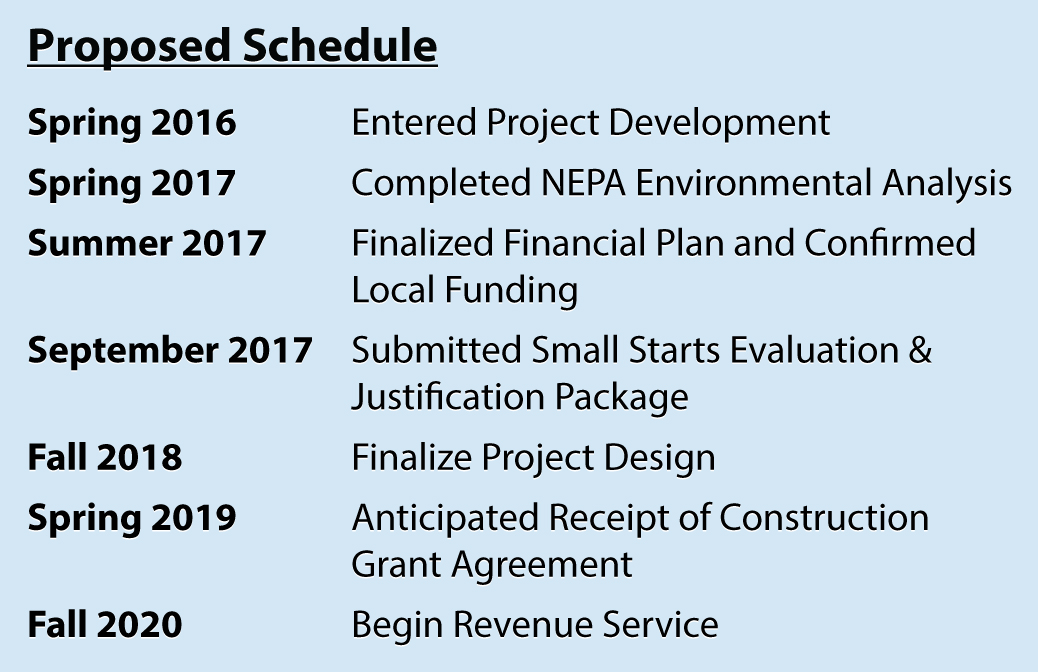 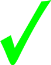 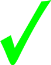 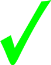 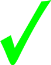 GOAL: Construction in 2019 – Open in 2020
Inclusion in President’s Recommended FY19 Budget
	Funded in Federal Approved FY19 Budget – 9/2018
	Construction in 2019
	Begin Operations in 2020
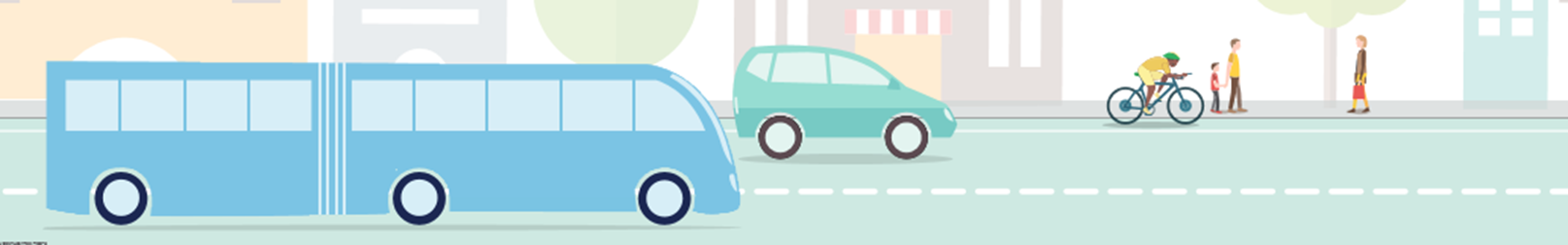 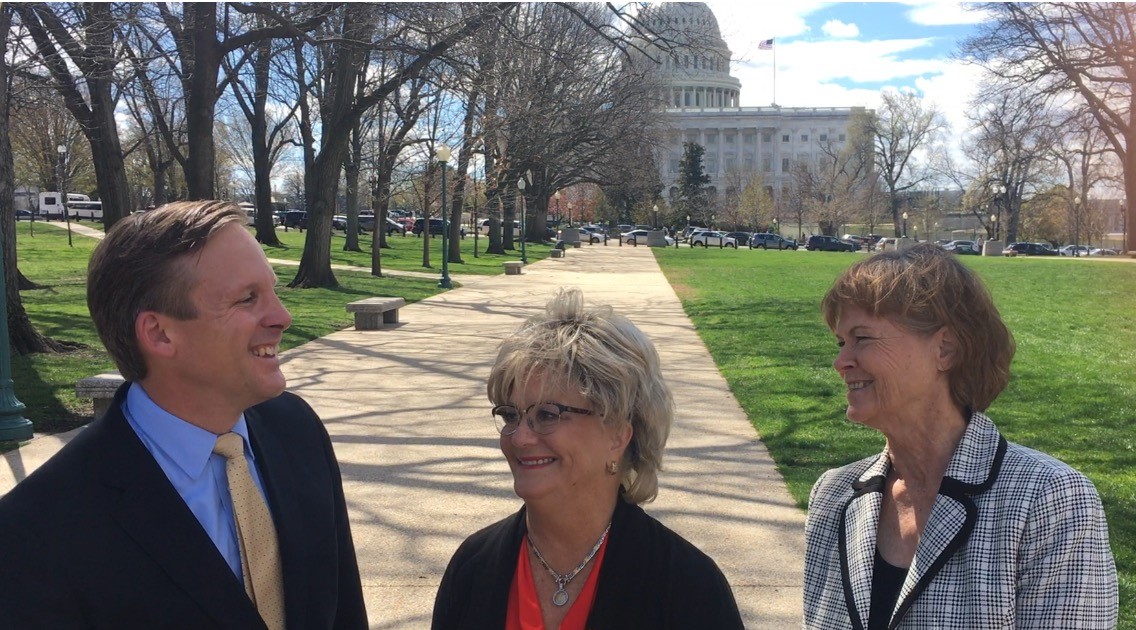 13
Key Funding Partners
Local (25%)
PSTA - $5M
City of St. Pete - $4M
Private and SPB - $1.5M
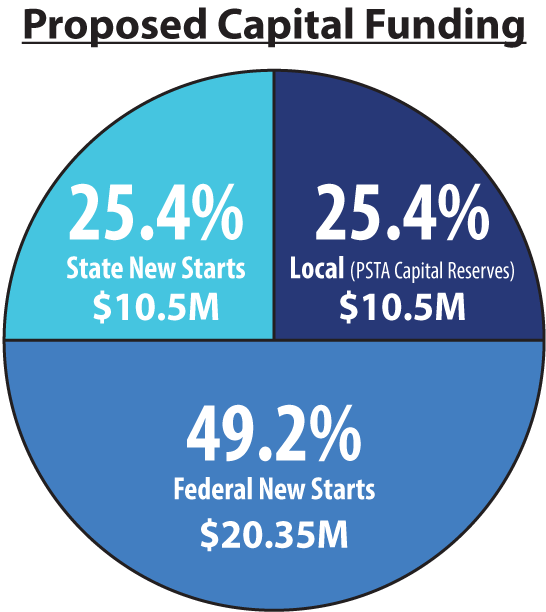 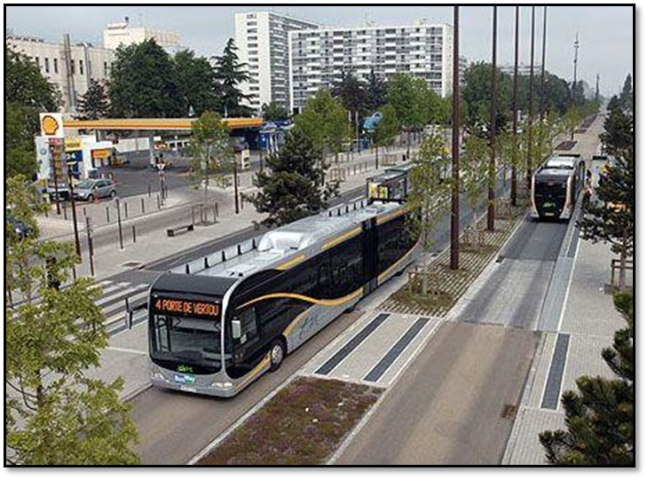 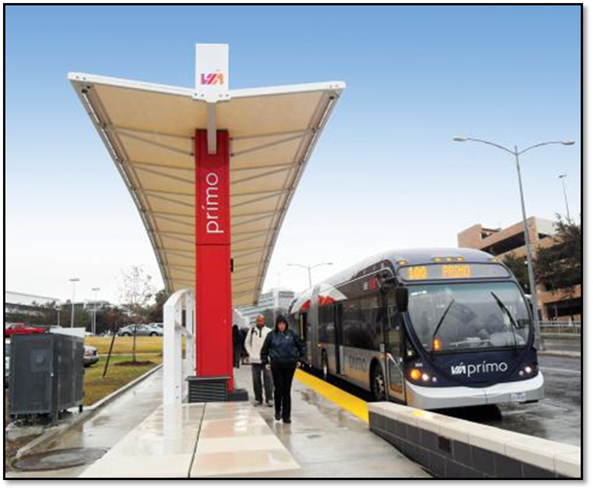 14
Central Avenue BRT Success
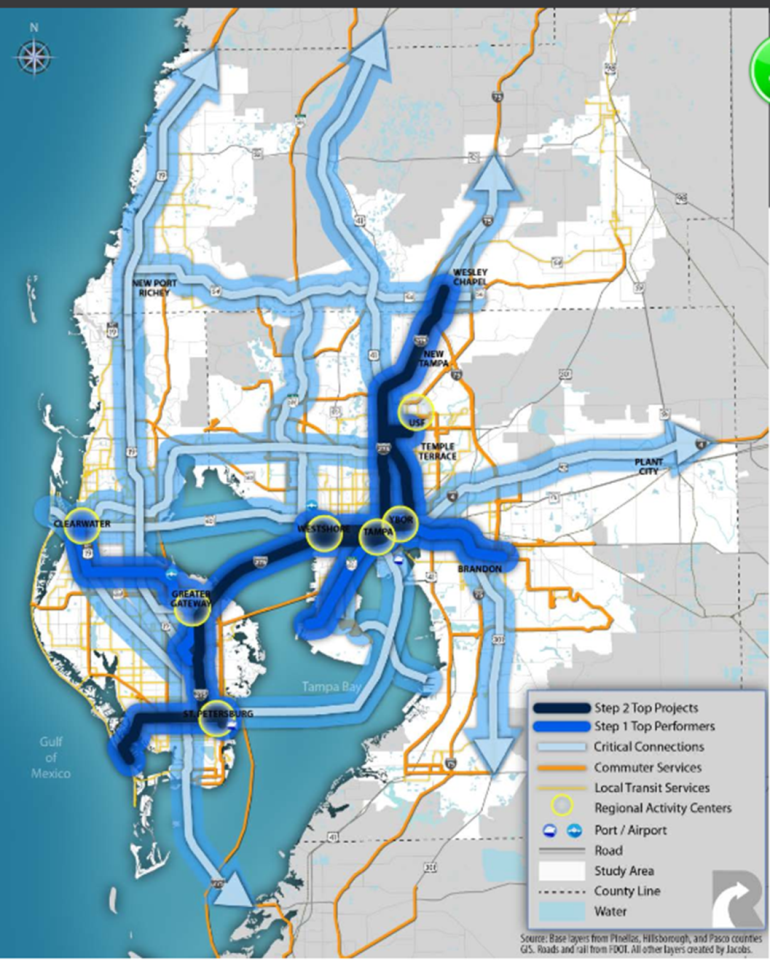 Successful Transit Corridor
Supports Economy and Development
Part of Regional Plan
Local Cooperation
Shared Local Funding
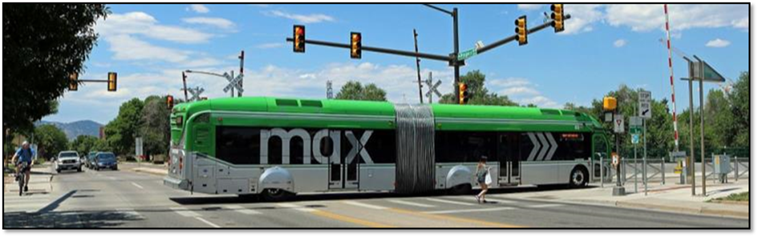 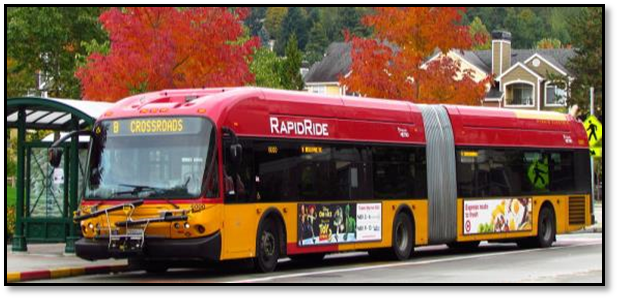 15